Figure 1. Surface-rendered projections on a representative atlas brain (SPM99) of areas of significant activation ...
Cereb Cortex, Volume 14, Issue 12, December 2004, Pages 1390–1397, https://doi.org/10.1093/cercor/bhh100
The content of this slide may be subject to copyright: please see the slide notes for details.
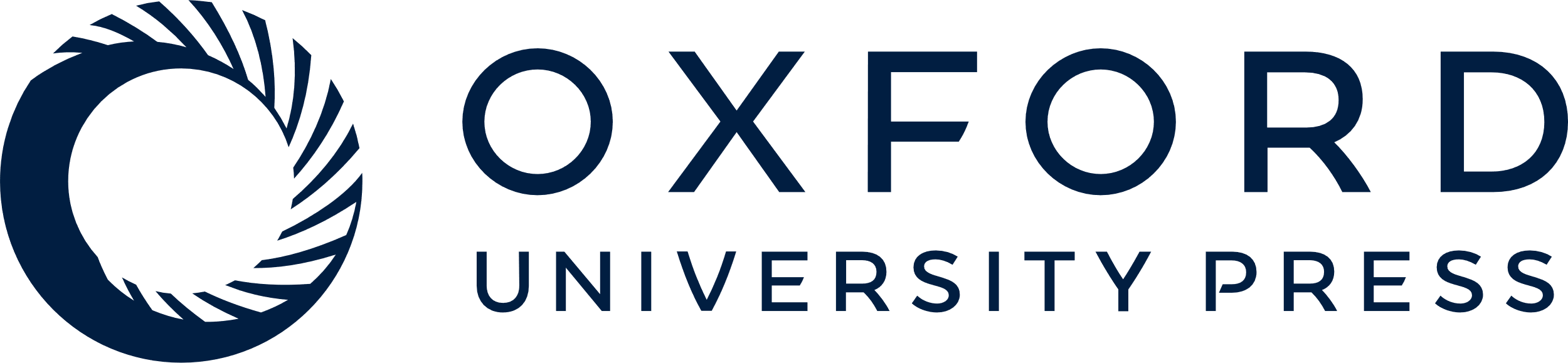 [Speaker Notes: Figure 1. Surface-rendered projections on a representative atlas brain (SPM99) of areas of significant activation differences (six- minus four-move problems) during (a) planning phase and (b) movement execution phase (Z > 3.0).


Unless provided in the caption above, the following copyright applies to the content of this slide: Cerebral Cortex V 14 N 12 © Oxford University Press 2004; all rights reserved]